CNR Nanotec-Lecce
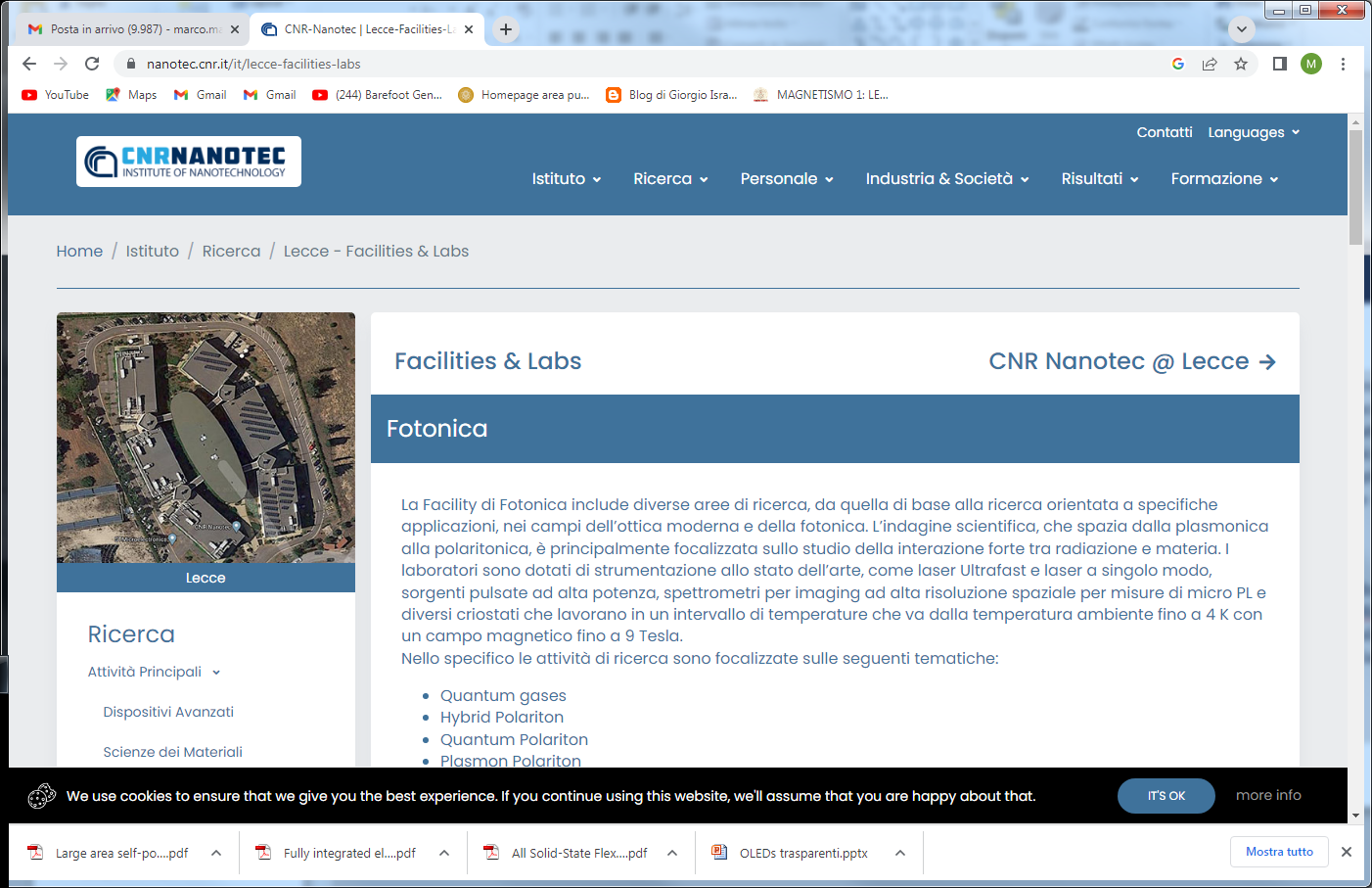 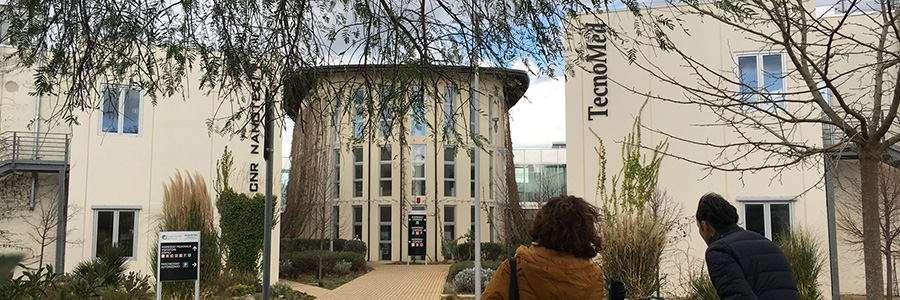 CNR Nanotec-Lecce
Cleanroom
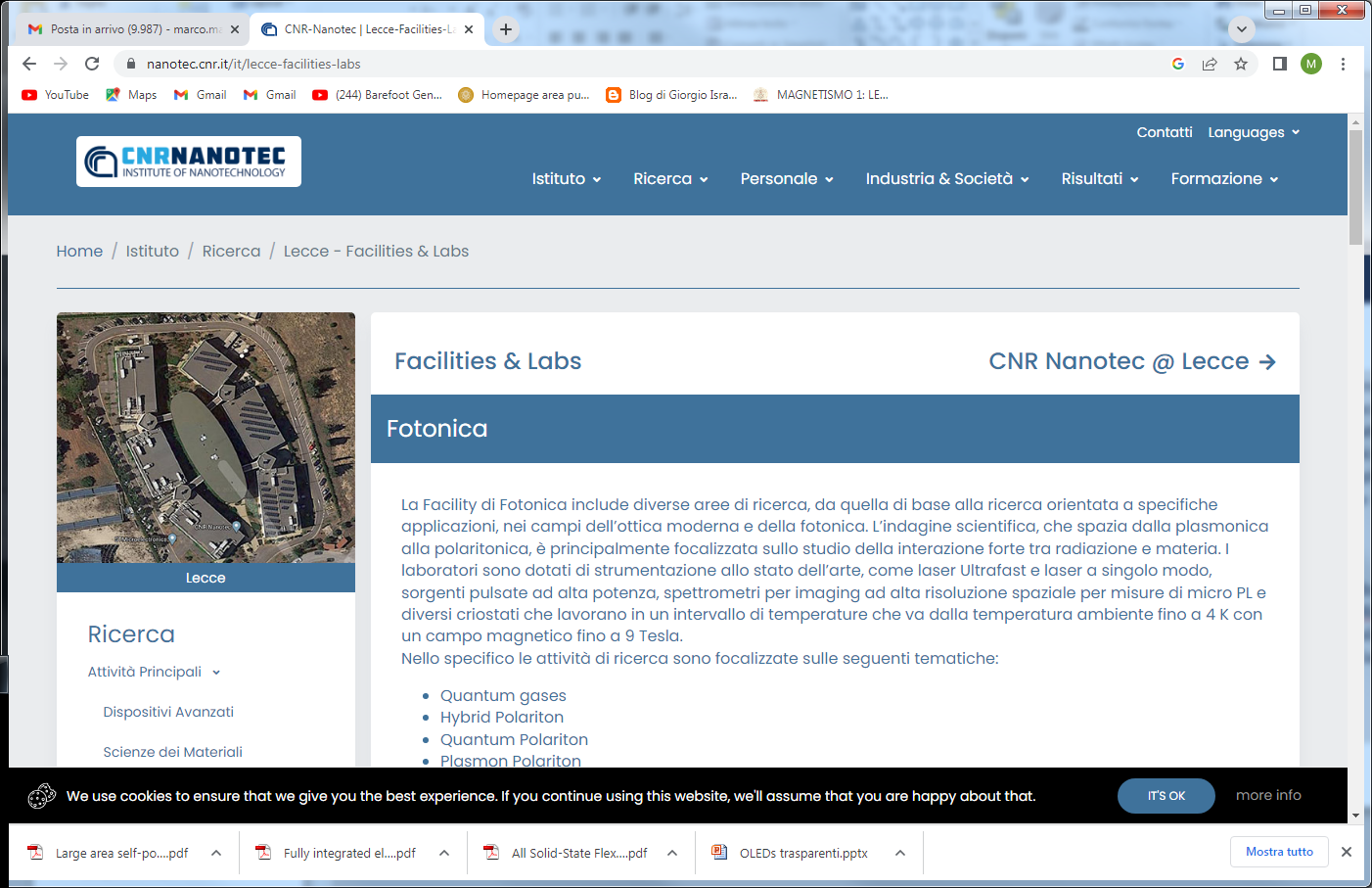 Charact/NanoMagnetism
Photonics/Nanochem
Biology
Devices
Smaller than Petit?
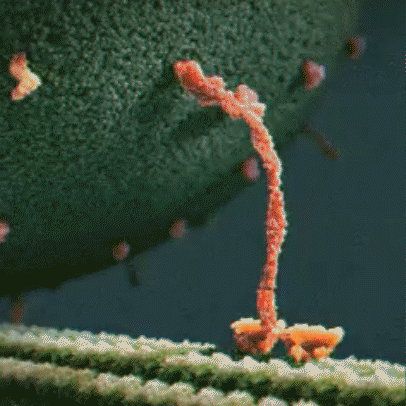 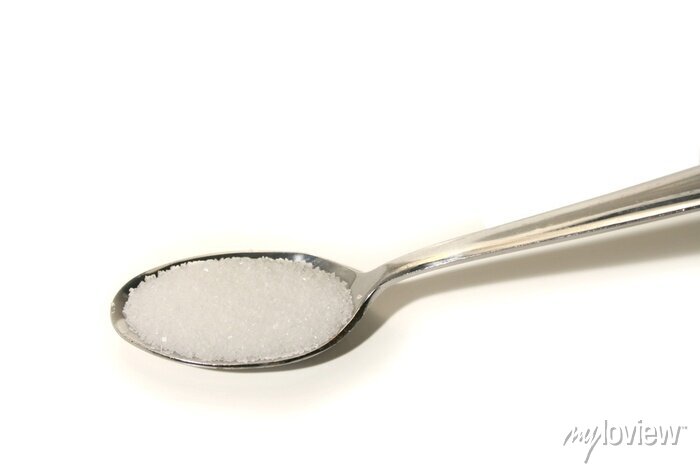 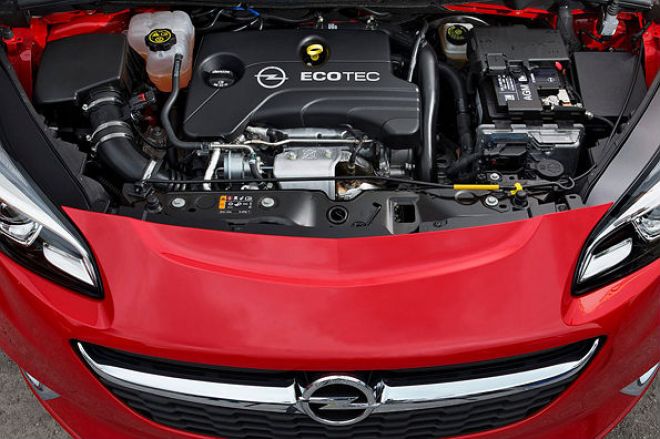 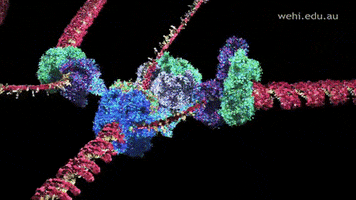 Nanochemistry
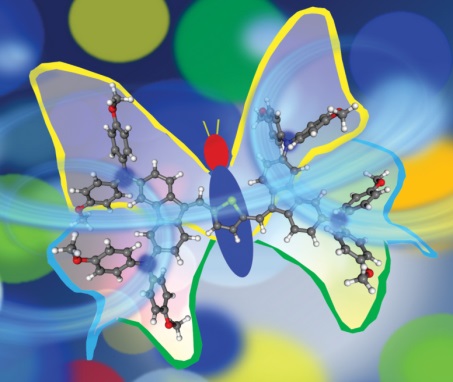 Green Chemistry
Advanced Devices
Synthesis of Organic Functional Molecules



Development of Complex Colloidal Inorganic Nanocrystals & Study of Nanomaterial Surfaces
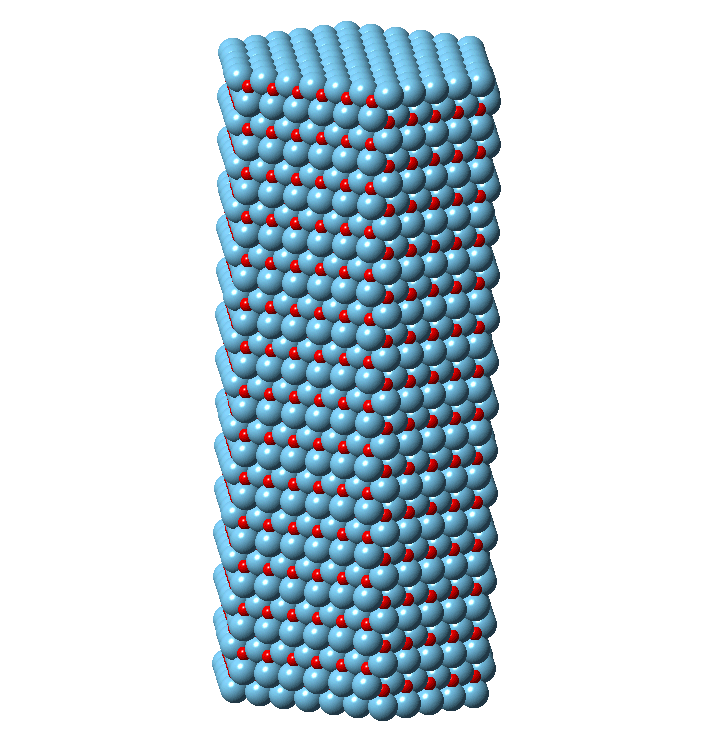 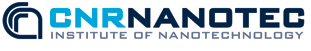 Nanochemistry
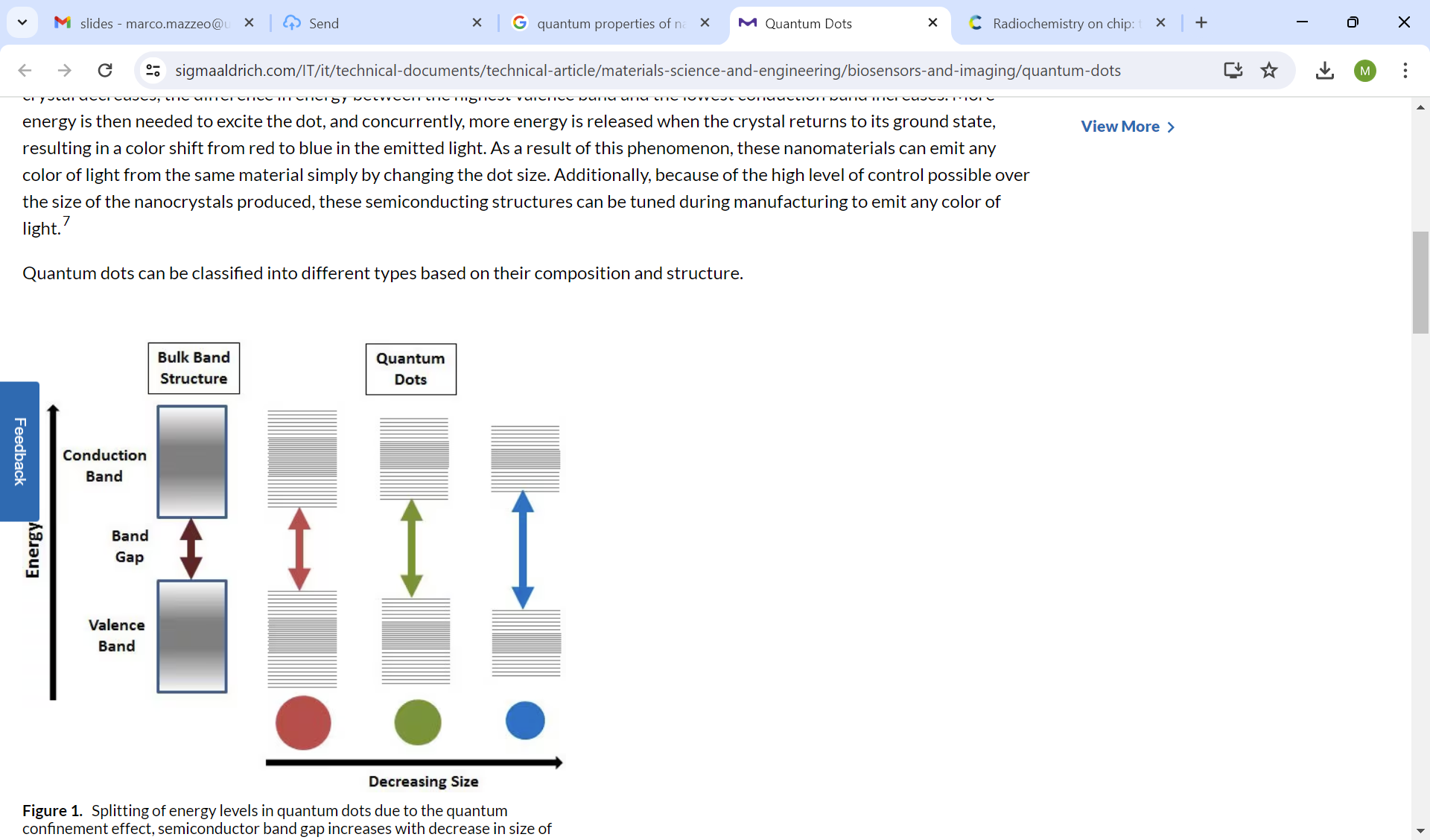 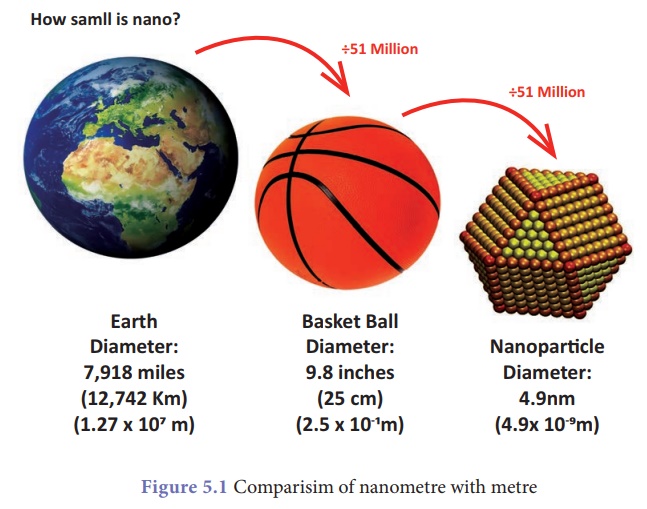 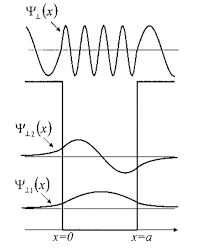 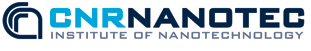 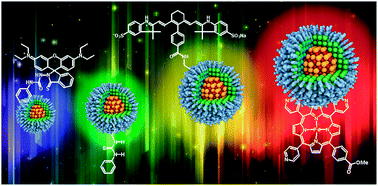 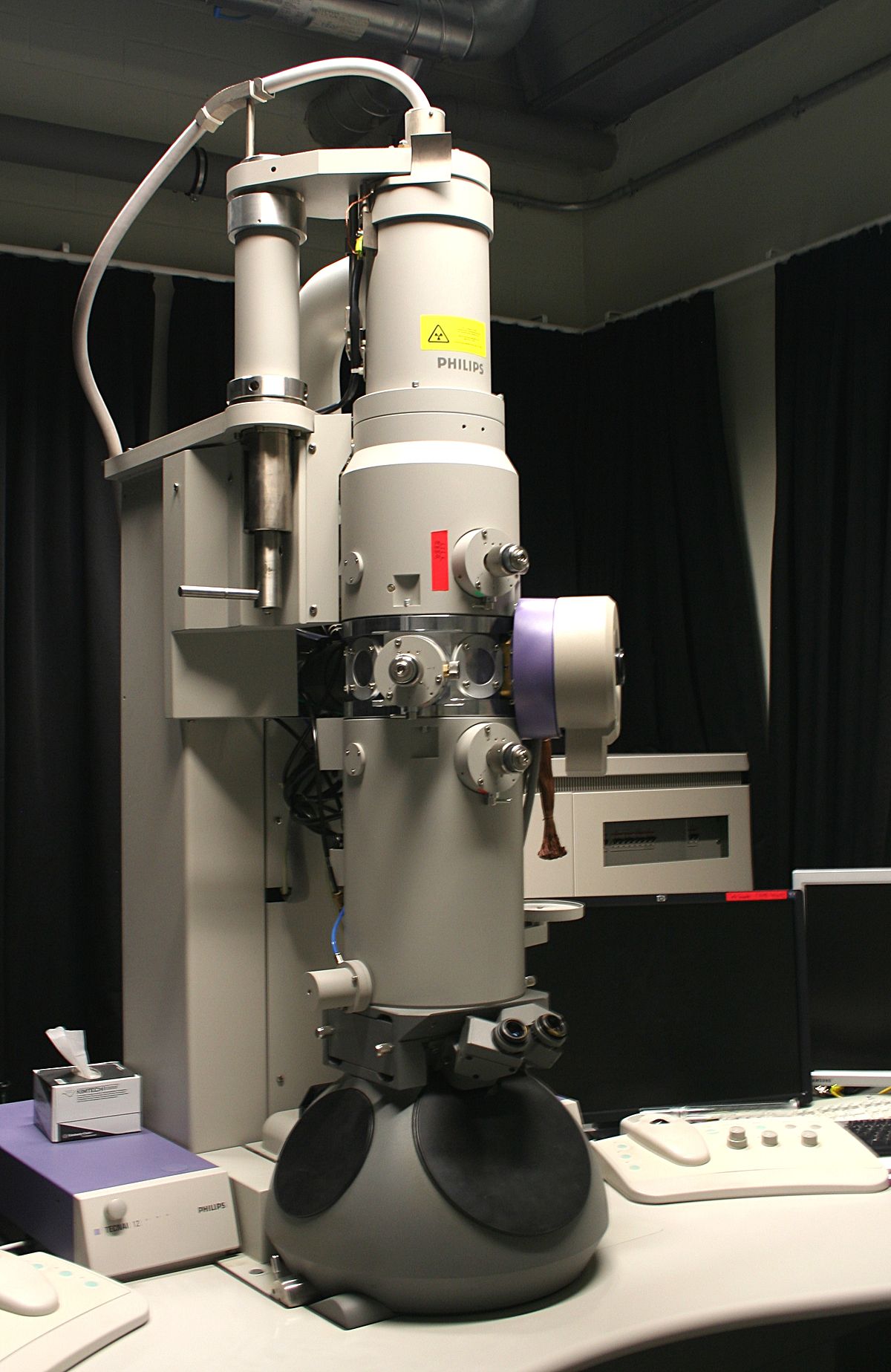 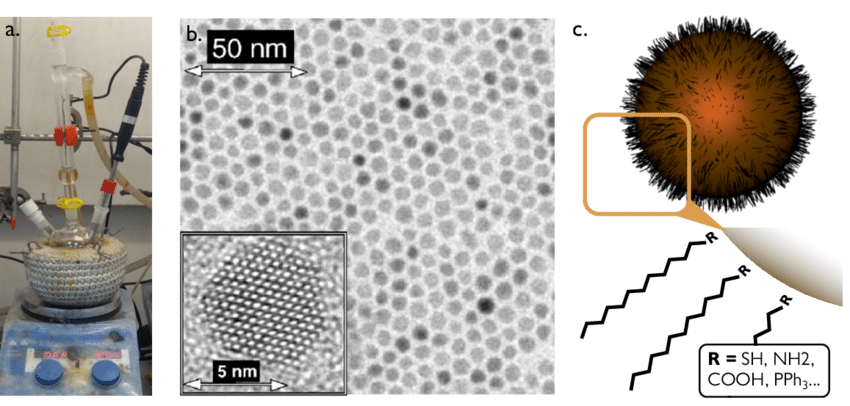 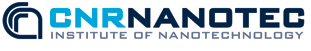 Device Photonics Facilities
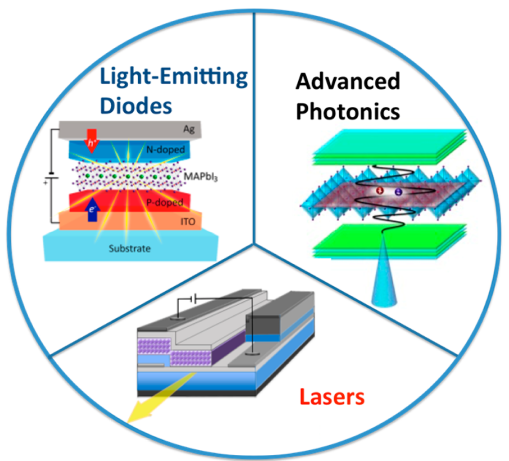 Polariton states
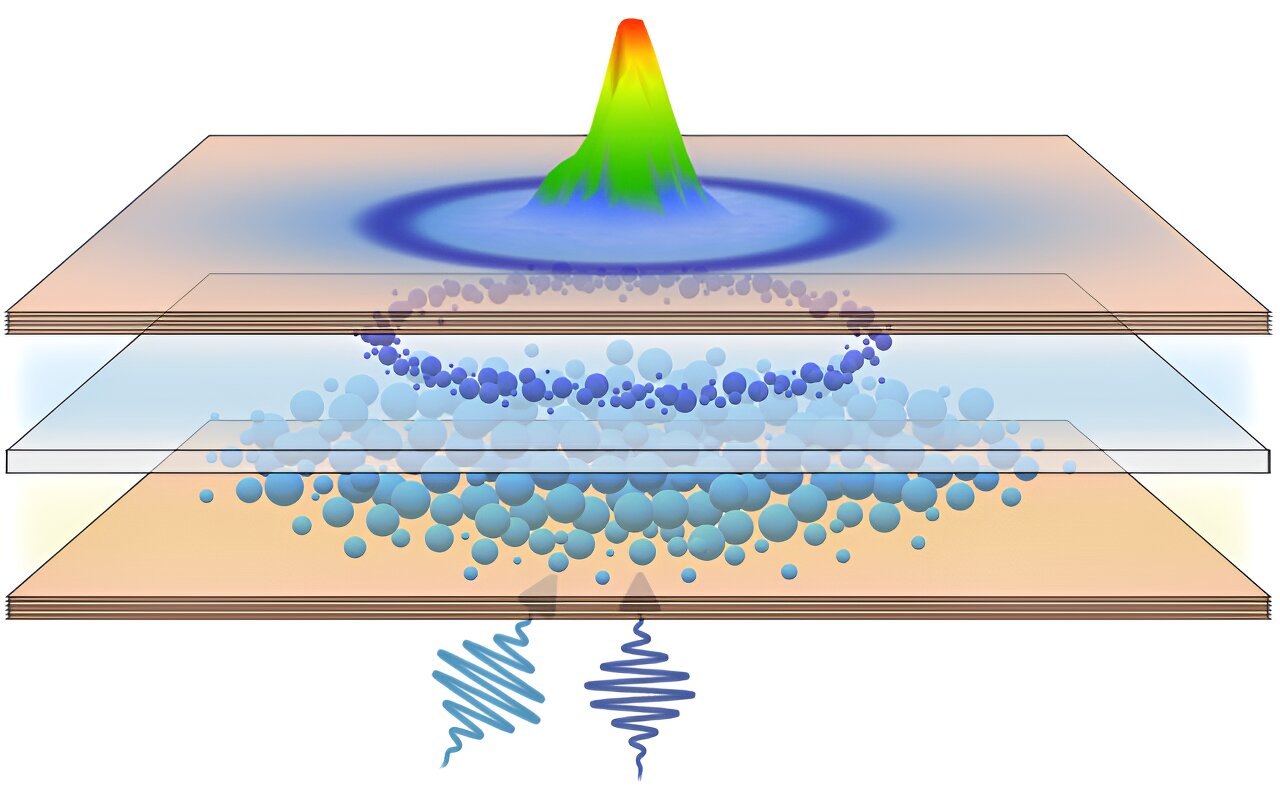 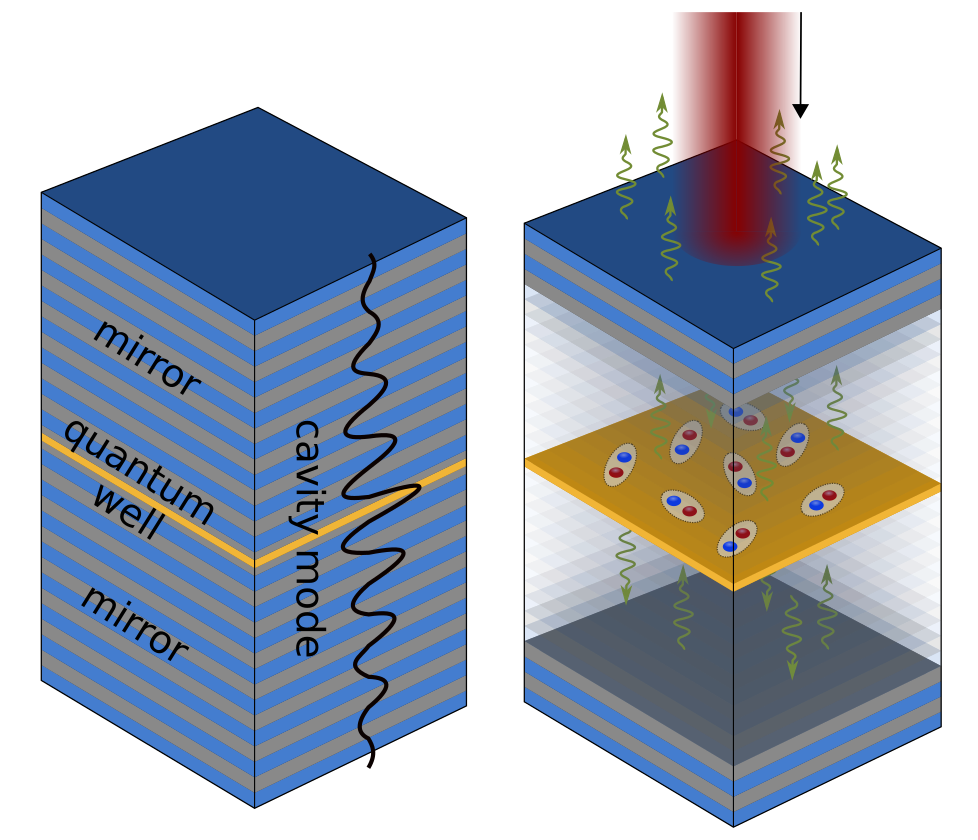 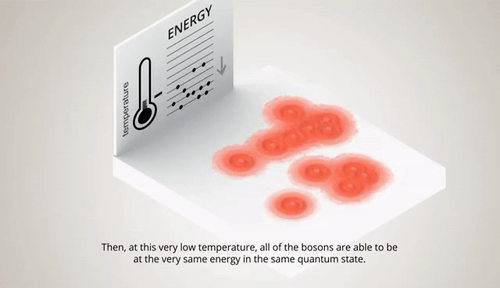 Big Facilities for optoelectronic and photonic devices
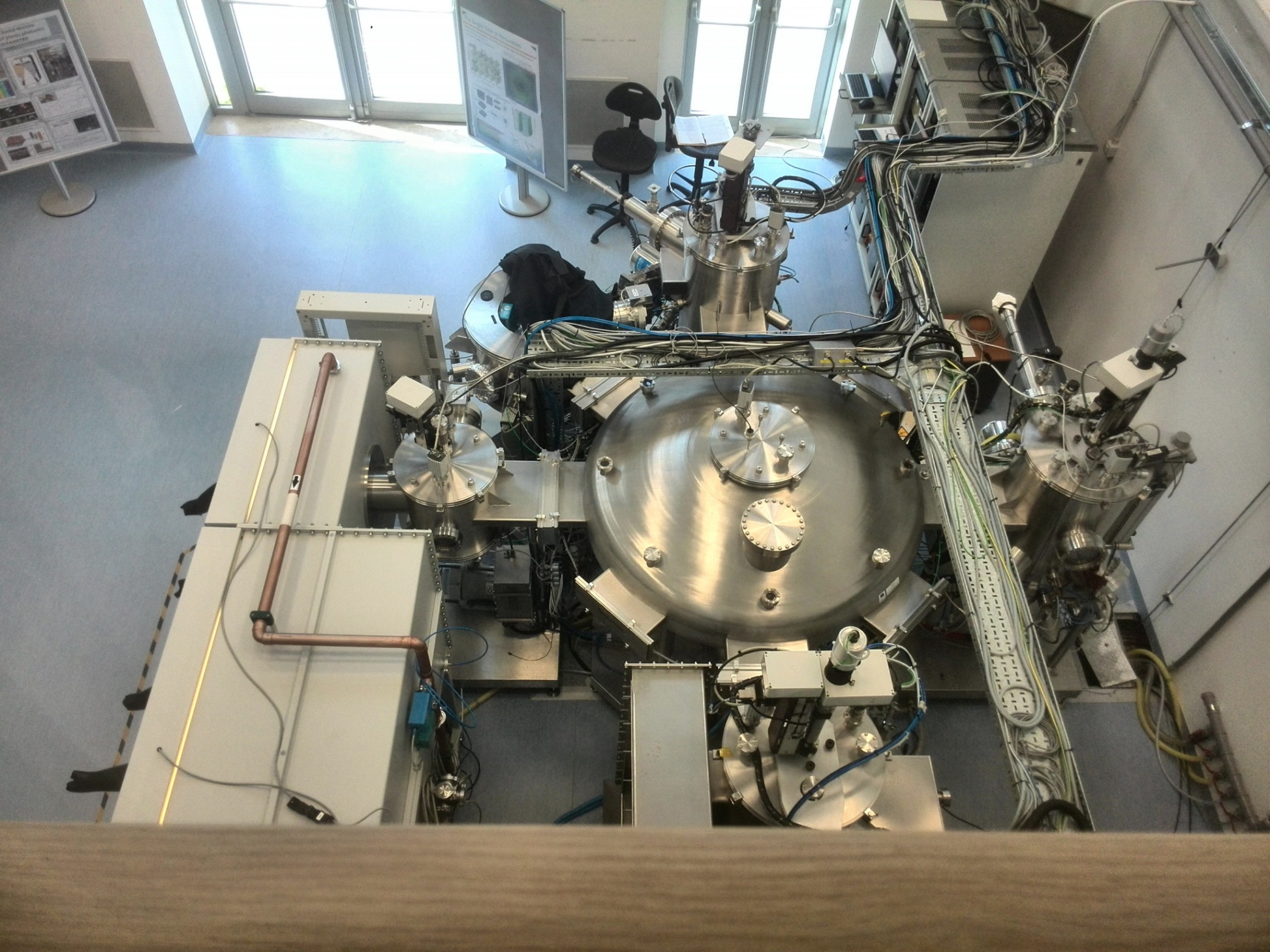 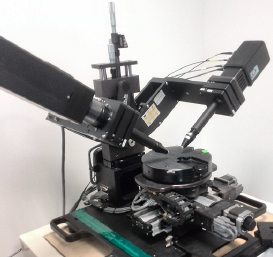 Ellipsometer
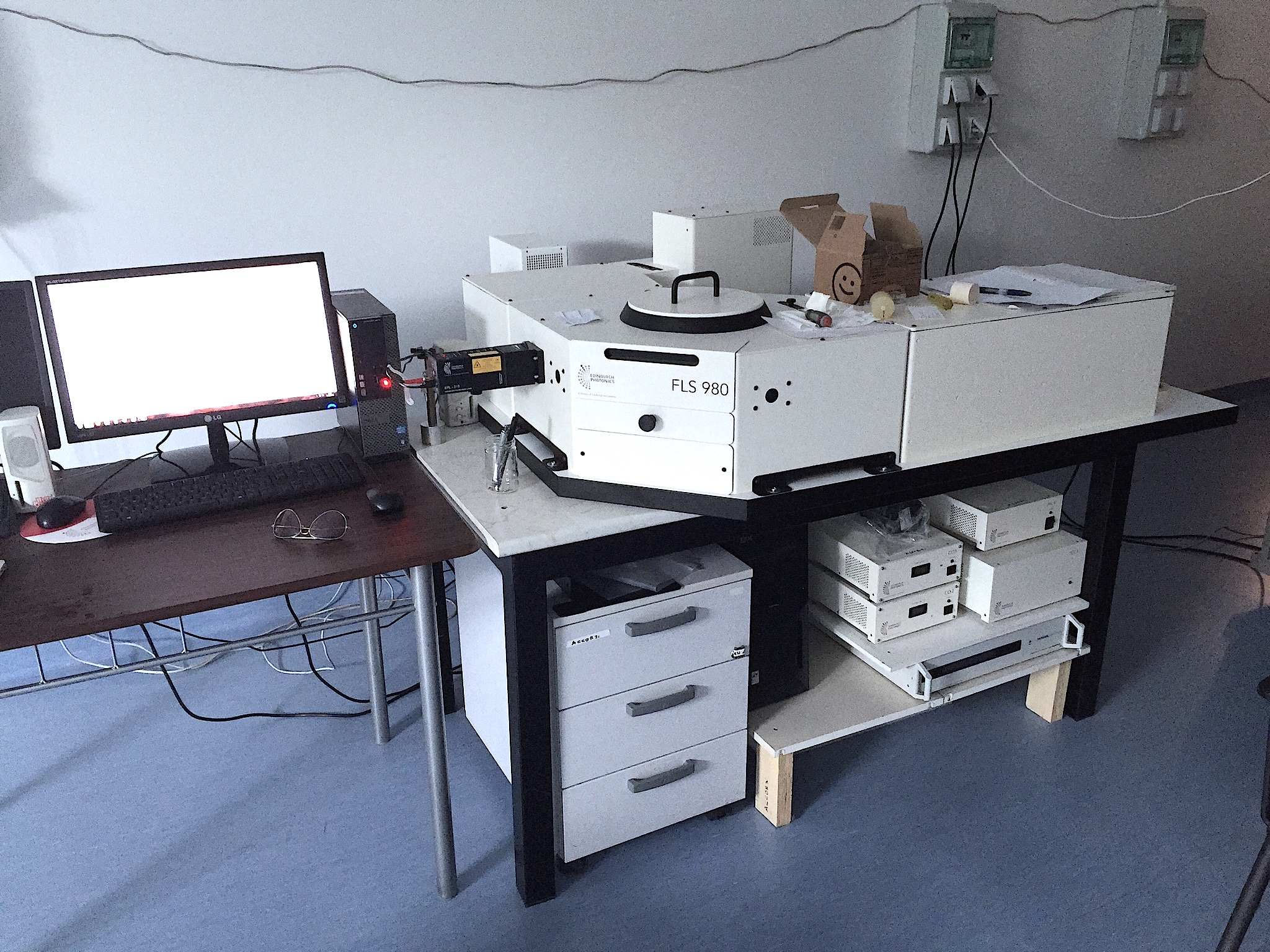 Fluorimeters
Cluster tool for OLED fabrication
Very narrow electroluminescence in DBR mirror based OLEDs
DBR cross-section
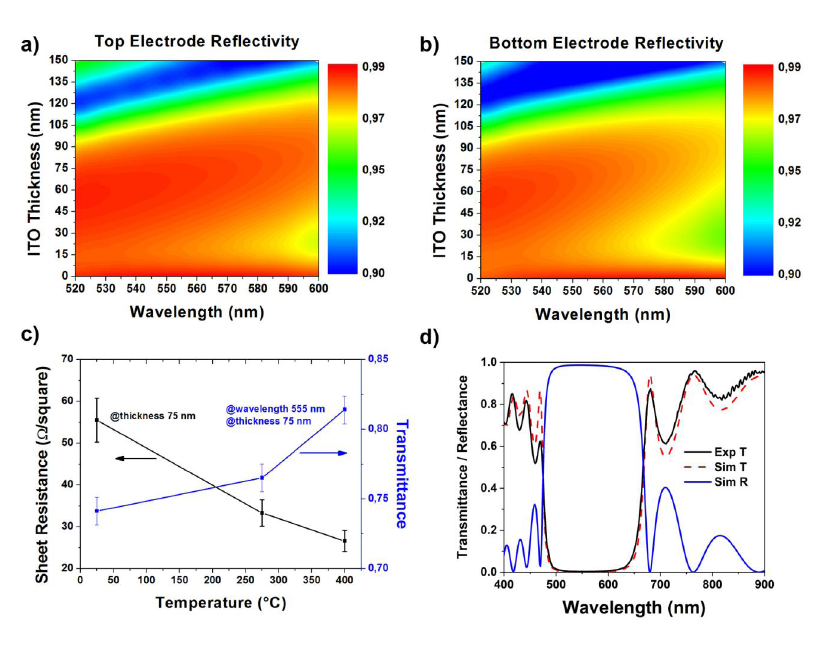 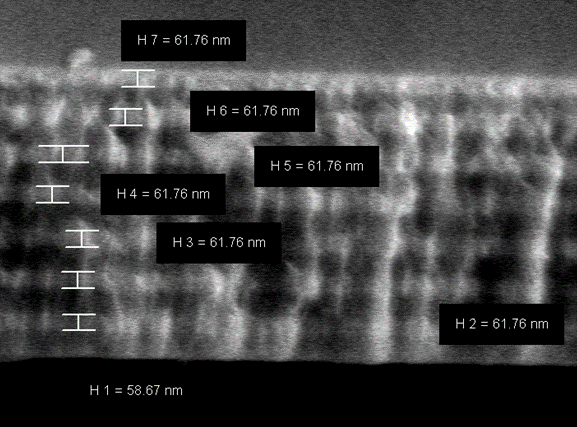 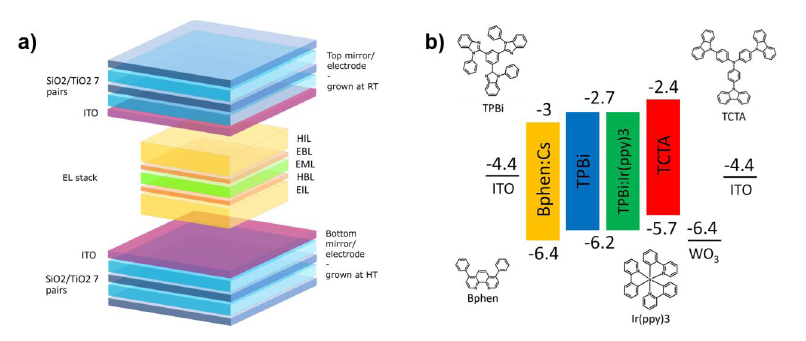 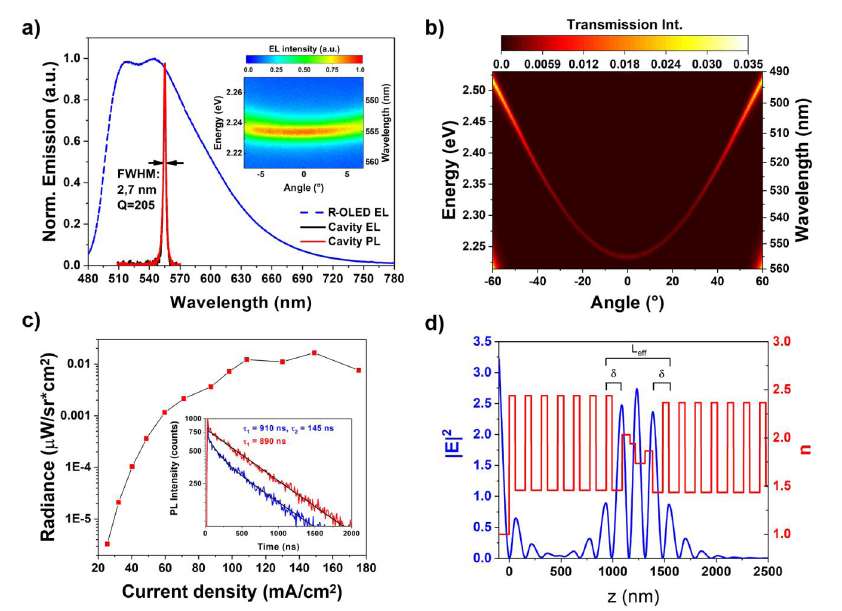 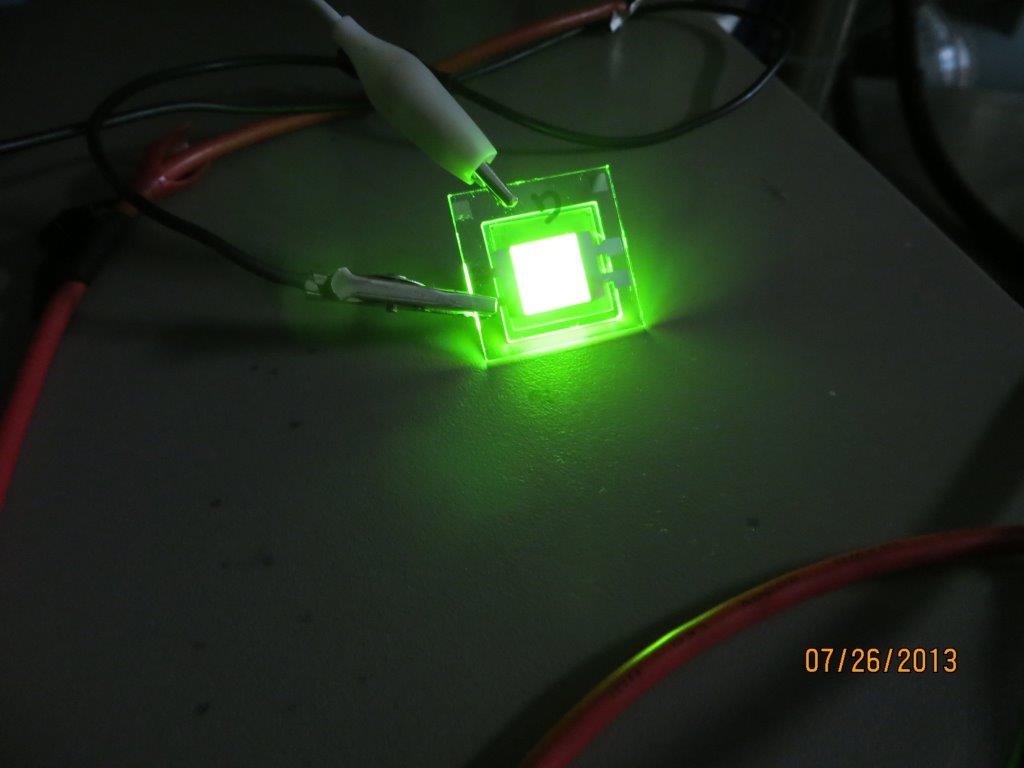 OLED for automotive and lighting applications
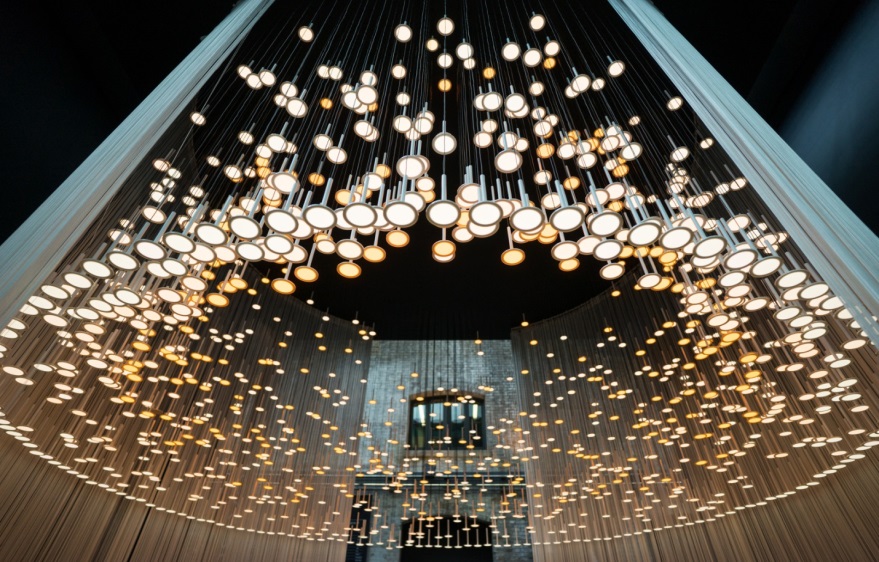 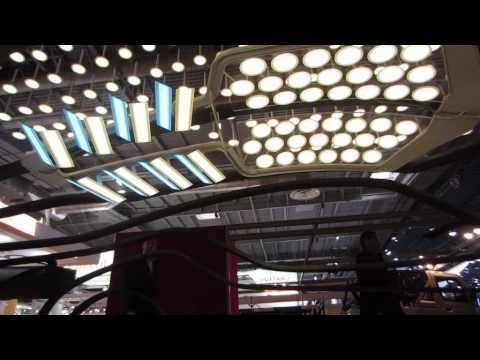 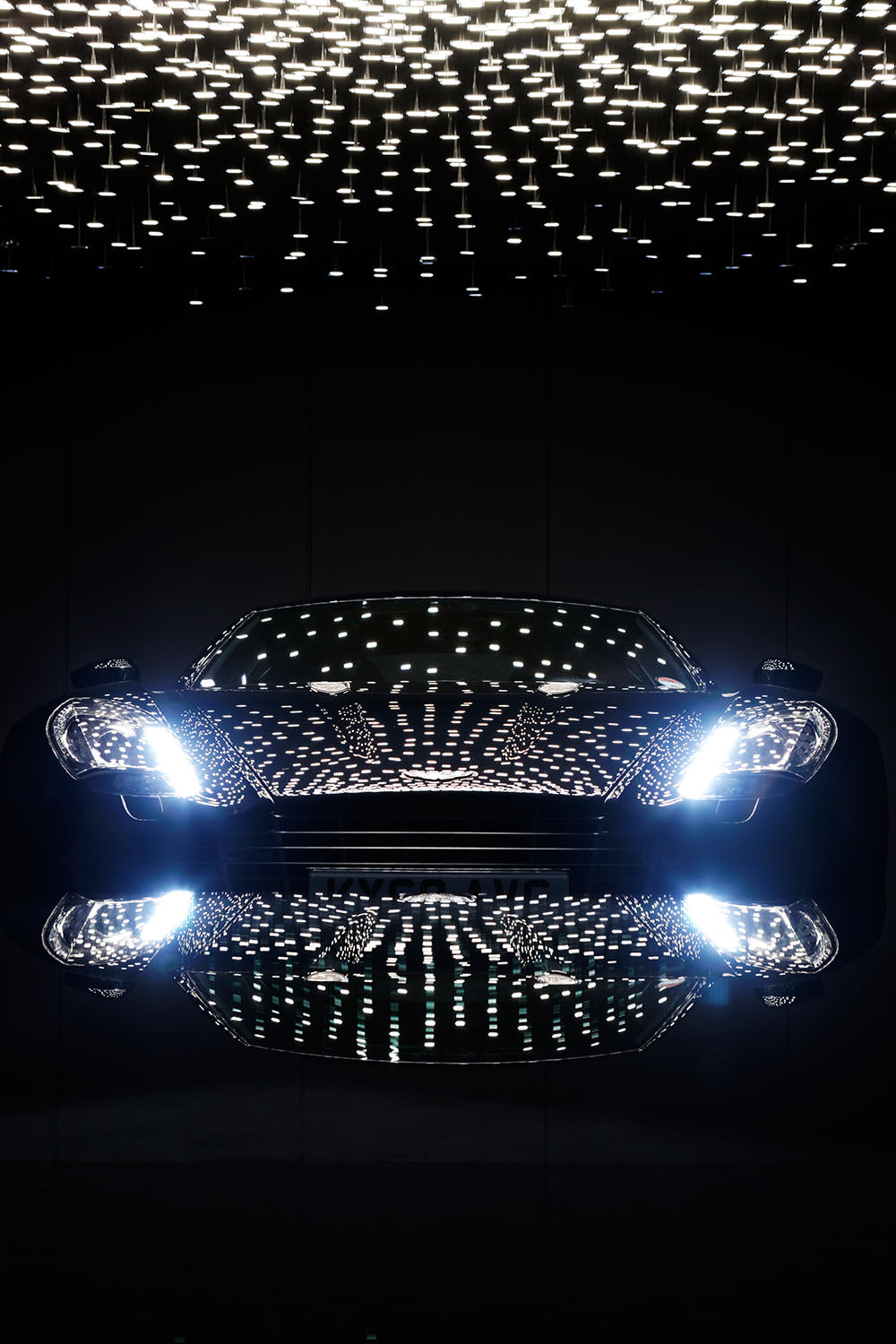 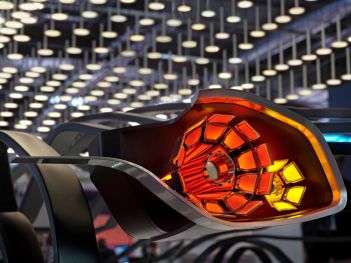 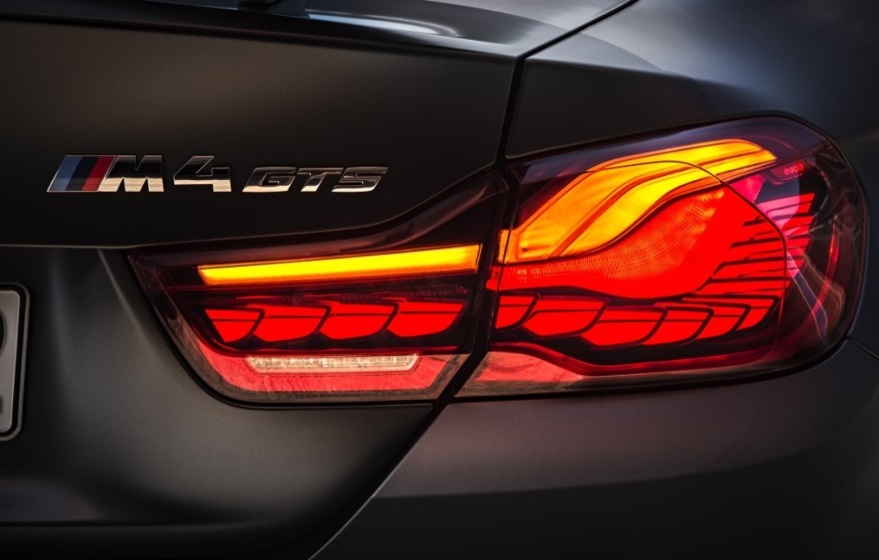 https://www.blackbody.fr/
Polariton chemistry: sintesi chimiche accelerate dal vuoto quantistico
UNISALENTO/CNR NANOTEC/CNR-IMM
Photovoltaics for Agricolture and Smart cities
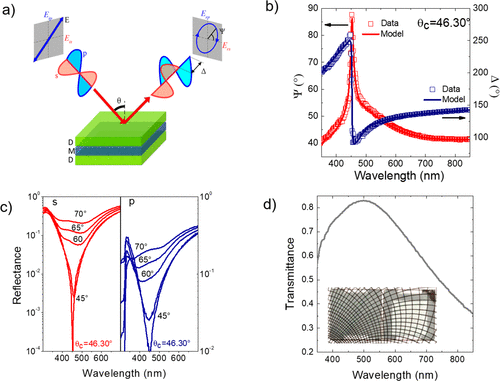 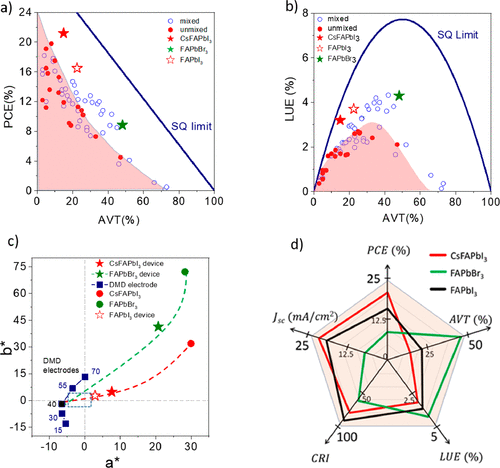 Von Newmann bottleneck
https://open-neuromorphic.org/p/bits-of-chips-truenorth/
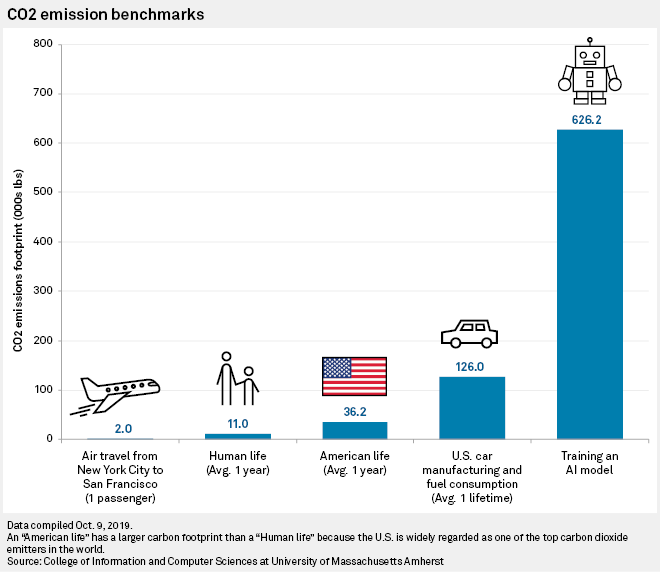 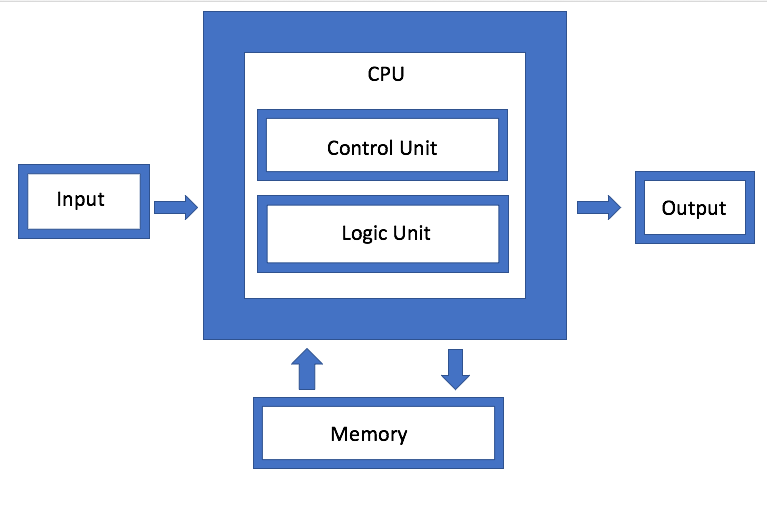 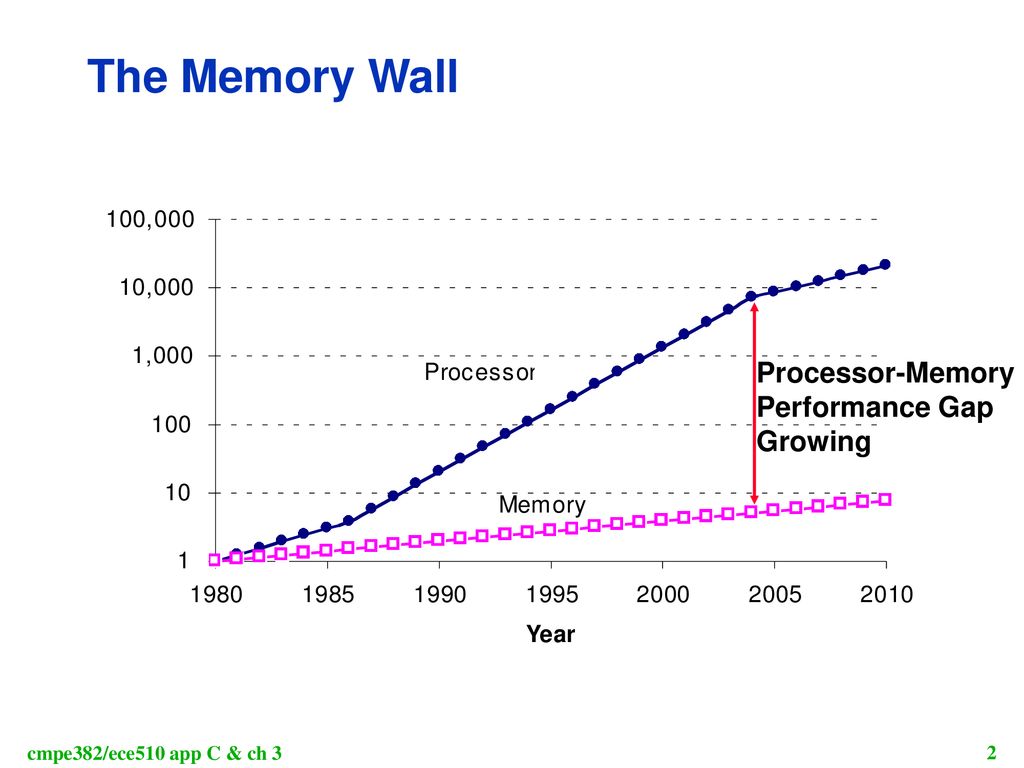 Researchers estimated that creating GPT-3, for example, which has 175 billion parameters, consumed 1,287 megawatt hours of electricity and generated 552 tons of carbon dioxide - the equivalent of 123 gasoline-powered passenger vehicles driven for one year.
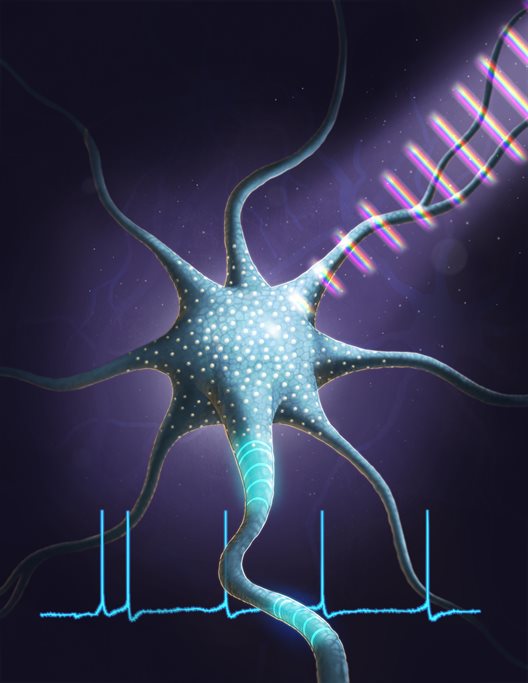 Nature is better
Neurons
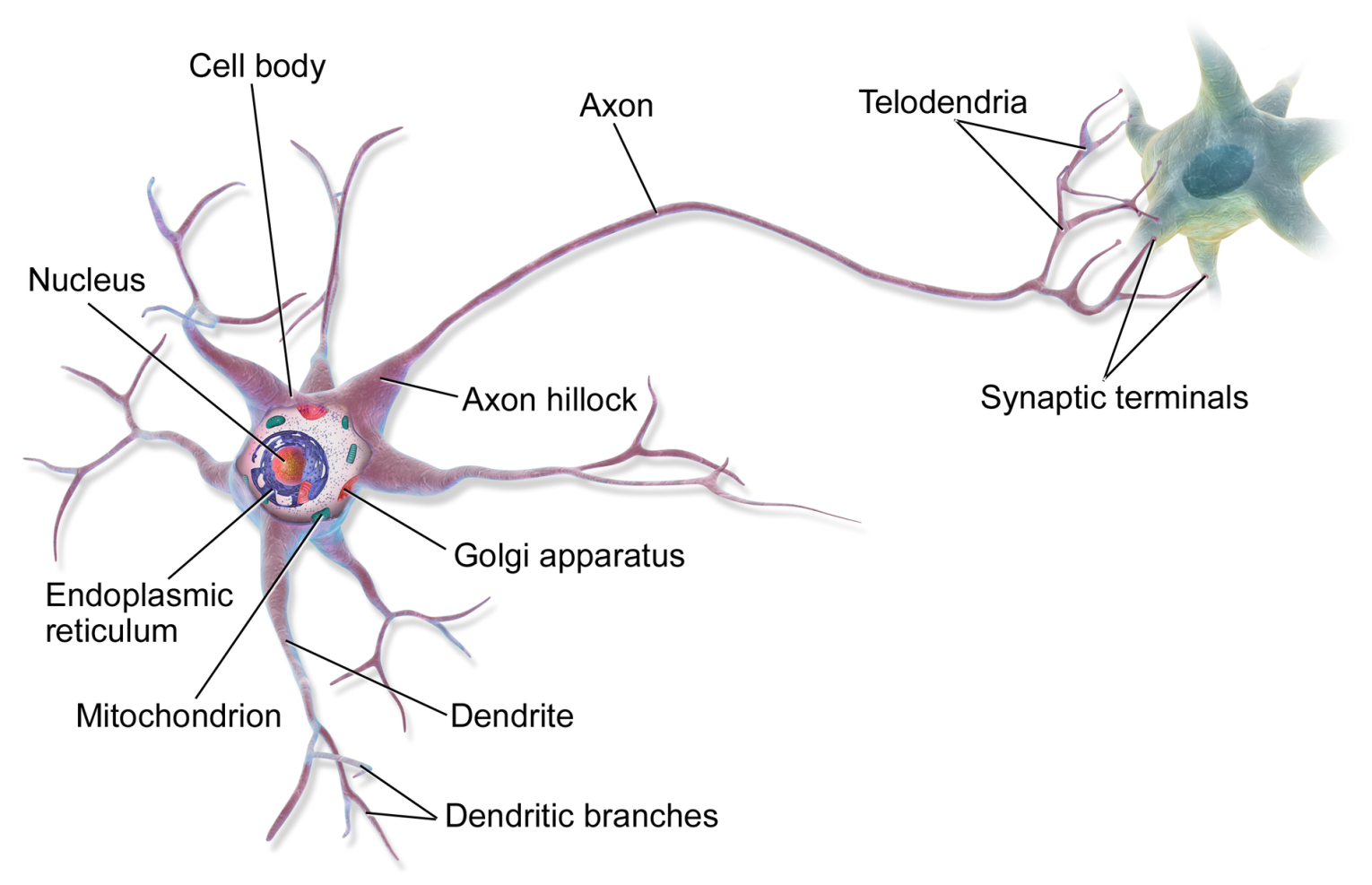 Biology vs. models
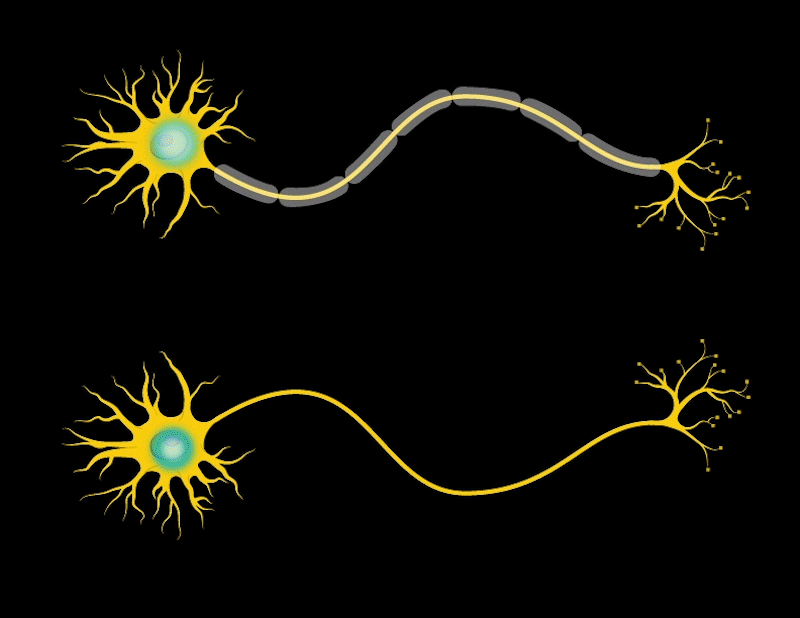 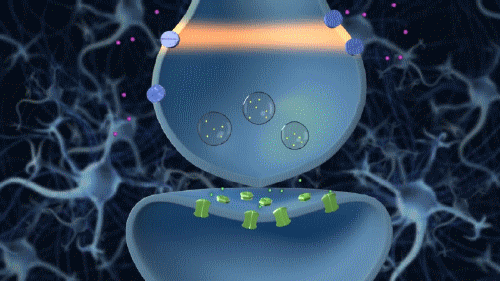 20000 ATP/bit=1fJ/s for transmission
50-500fJ/s fires
32bit/sec
Brain= 2% wt; 20W consuming
Biology vs. models
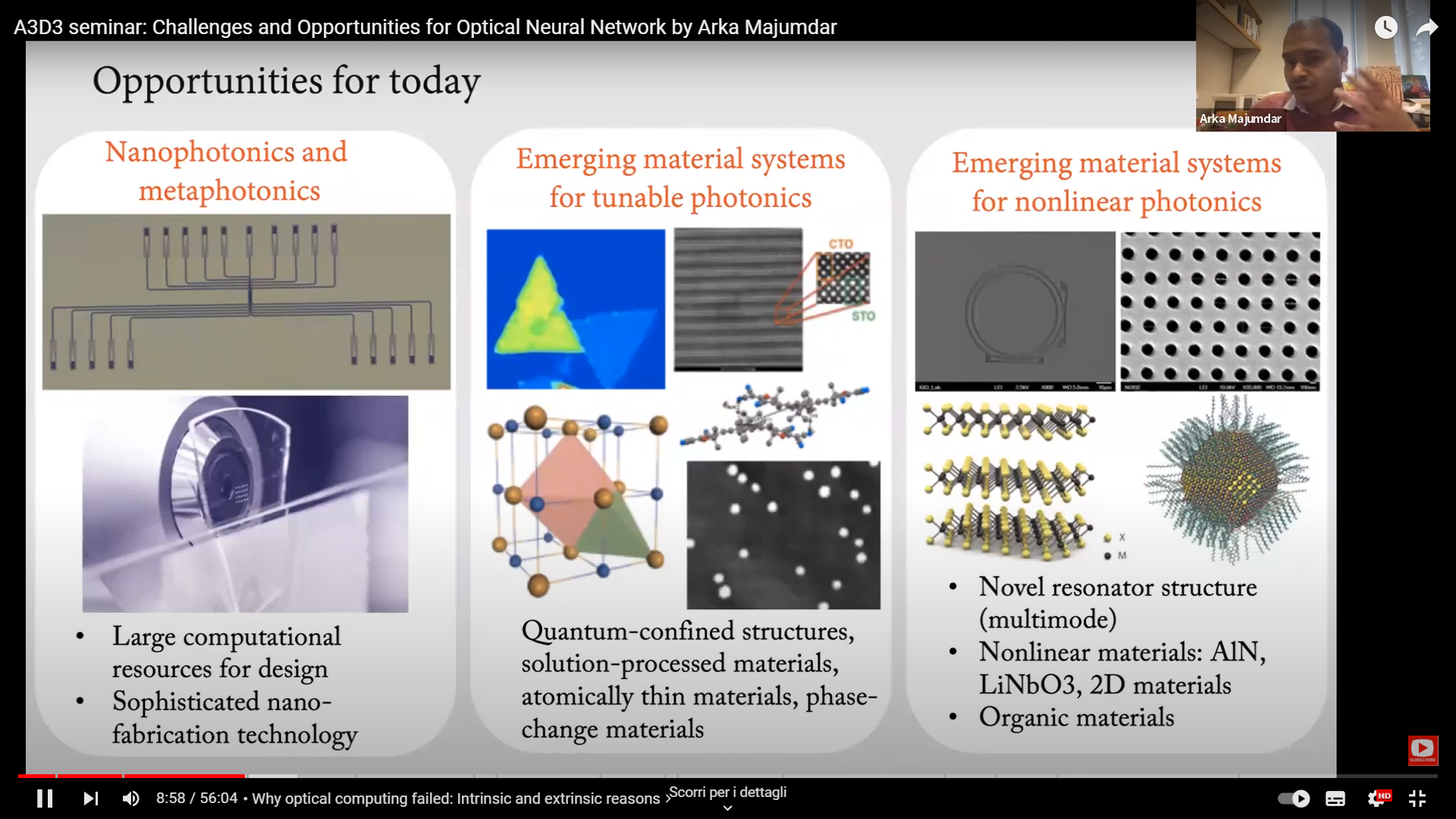